Муниципальное бюджетное дошкольное образовательное учреждение 
городского округа  Королёв Московской области  «Детский сад компенсирующего вида № 12 «Сказка»
«Игровые возможности игрового пособия «Лепбук»
Материал подготовила 
воспитатель Ю.Ю. Лавриненко
Консультант : учитель-дефектолог Е.В. Францева
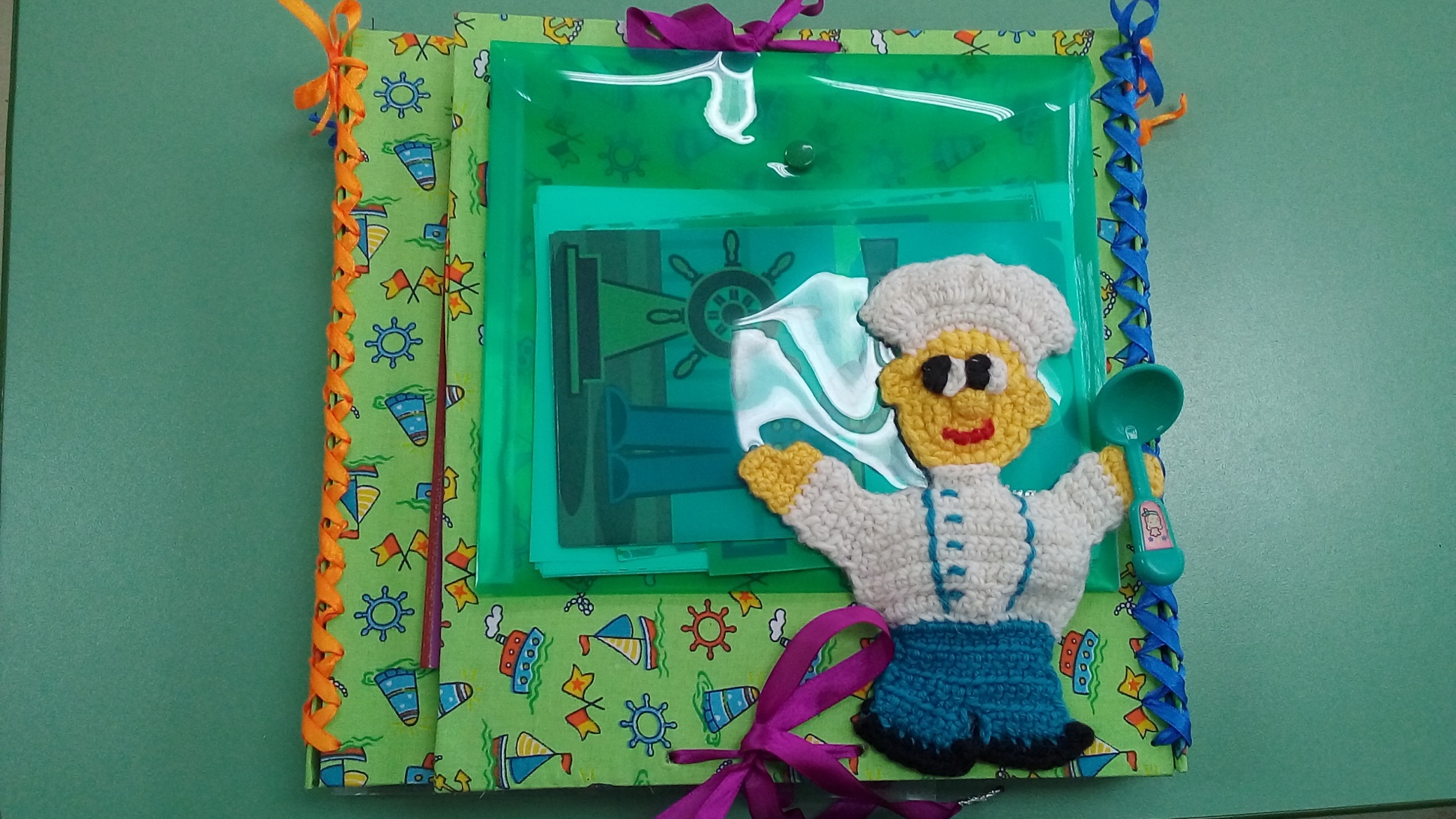 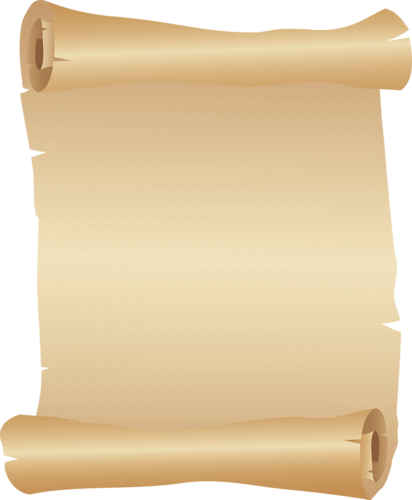 Группа «Зайка»
Тема: 
«Профессии»
Разработчики: 
Ю.Ю. Лавриненко,
Е.В. Францева
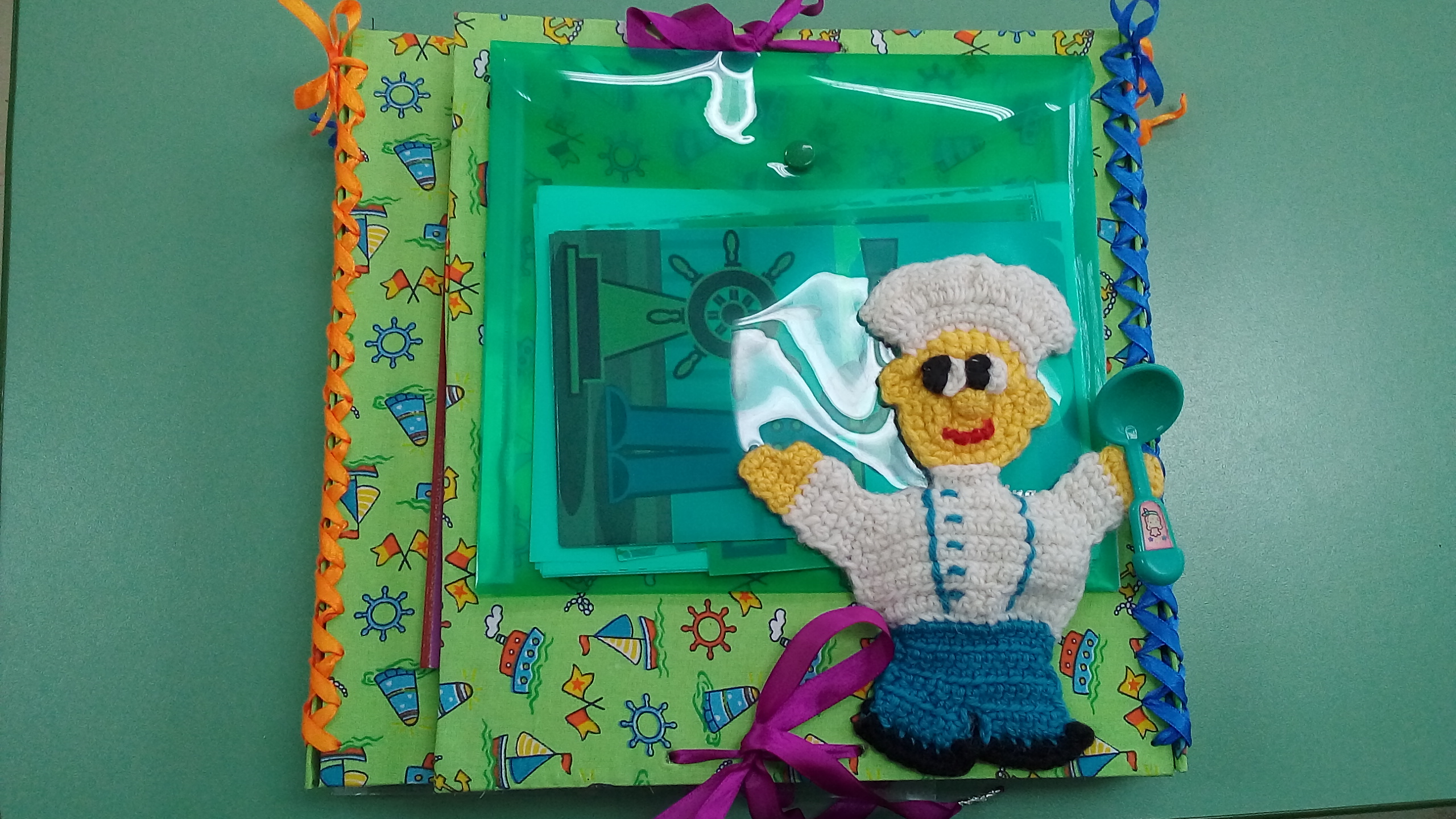 Образовательная область  «Познавательное развитие»
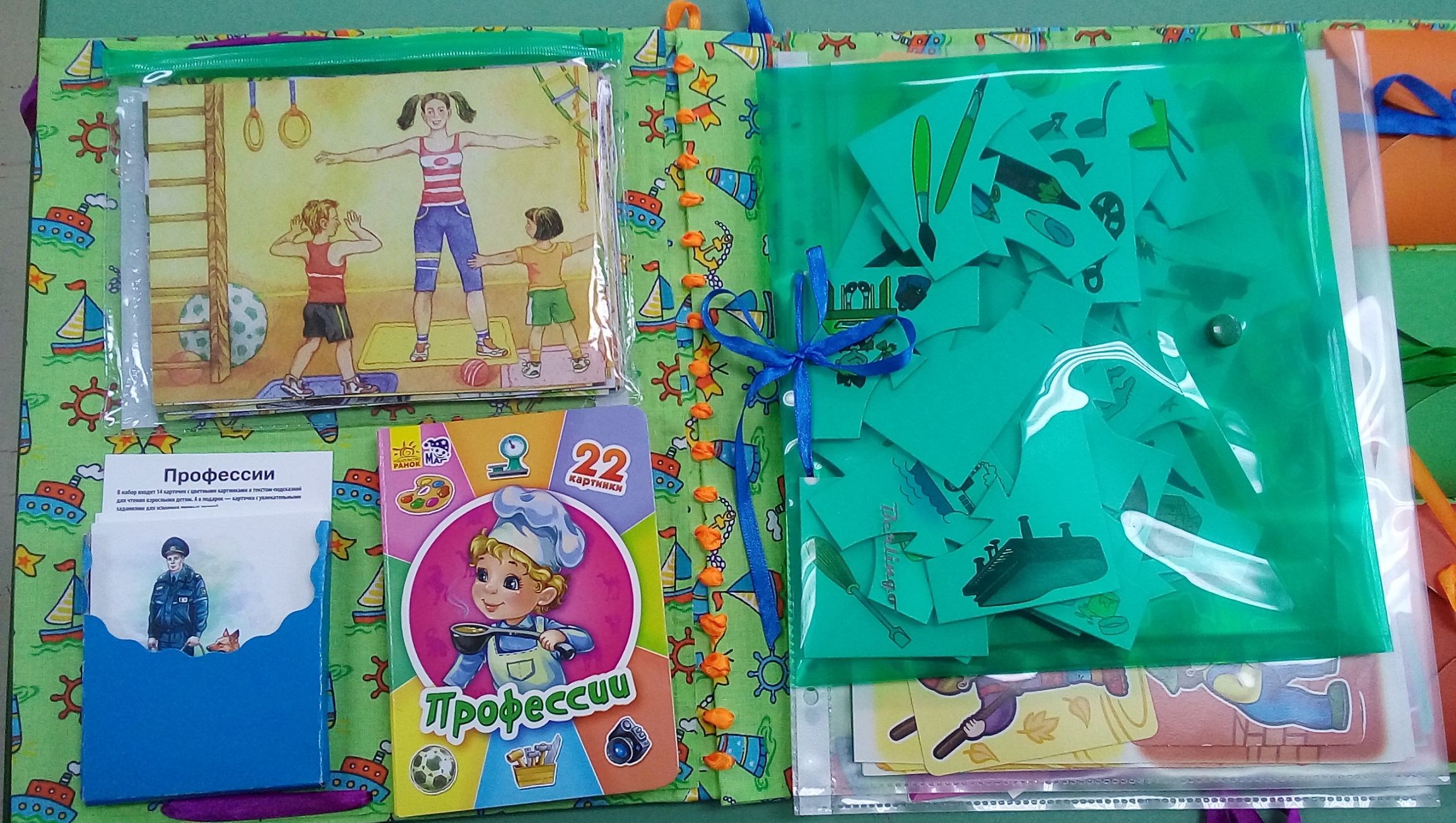 Образовательная область 
 «Речевое развитие»
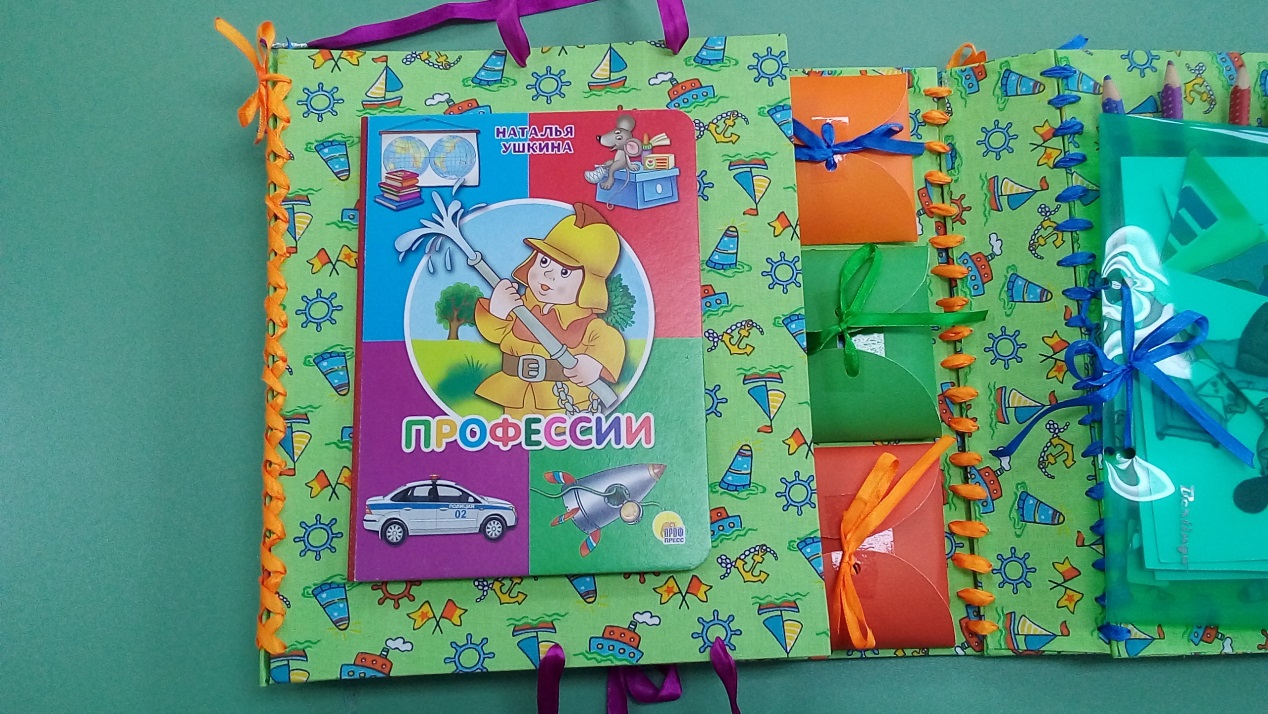 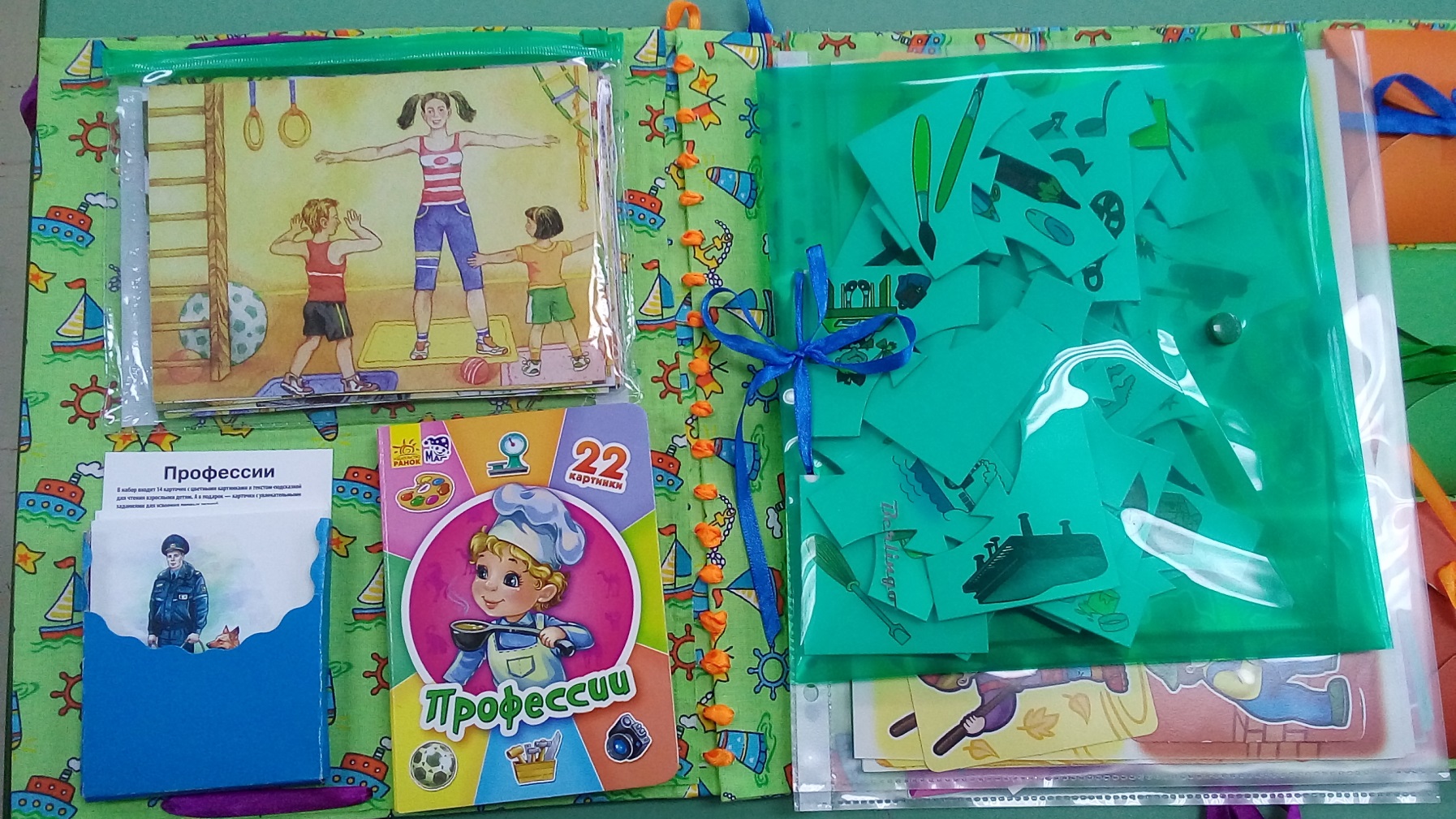 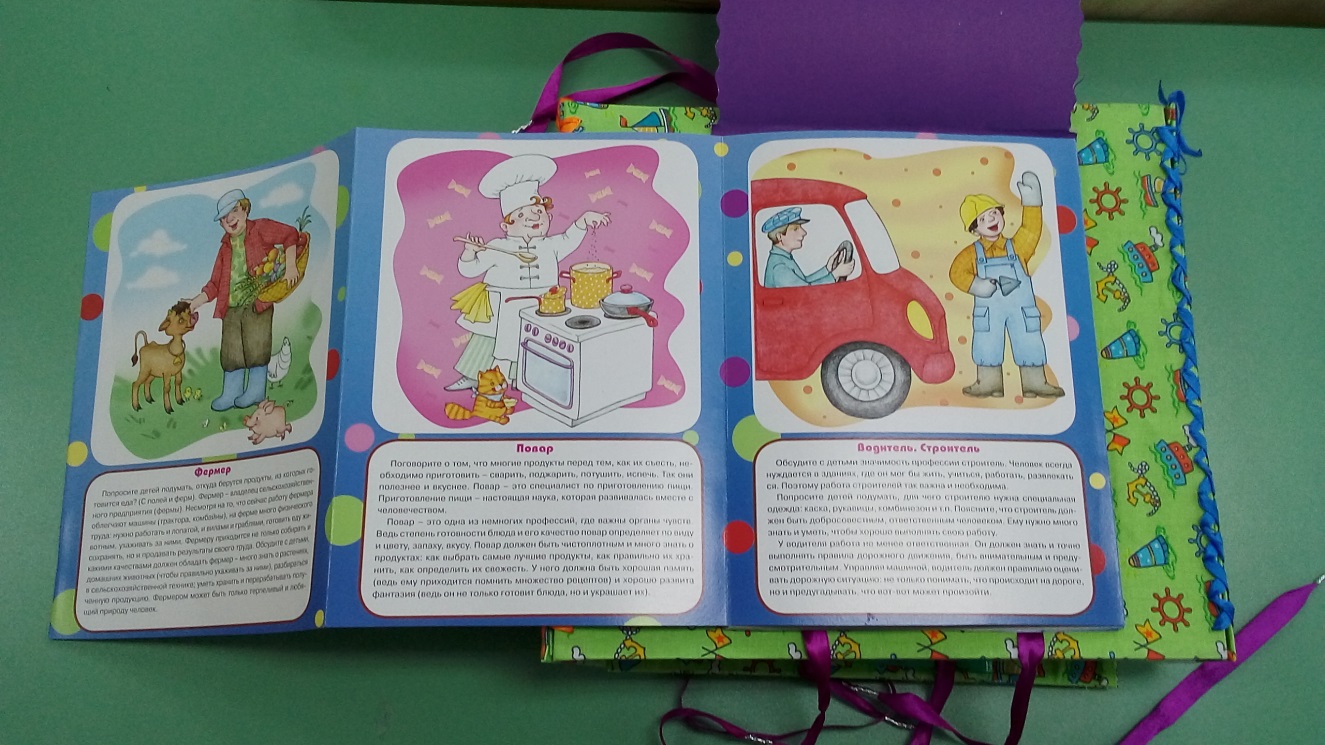 Игровая деятельность
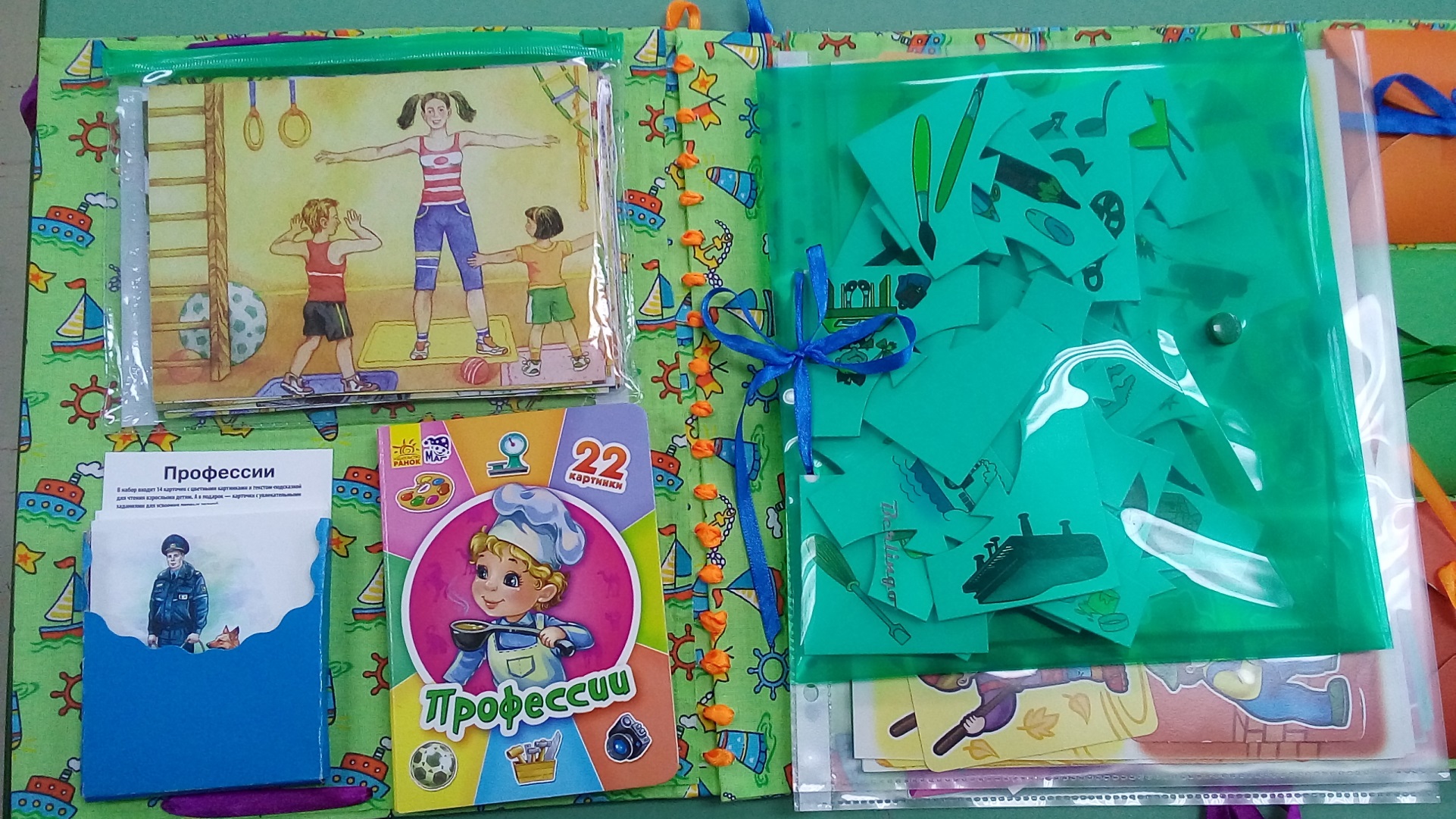 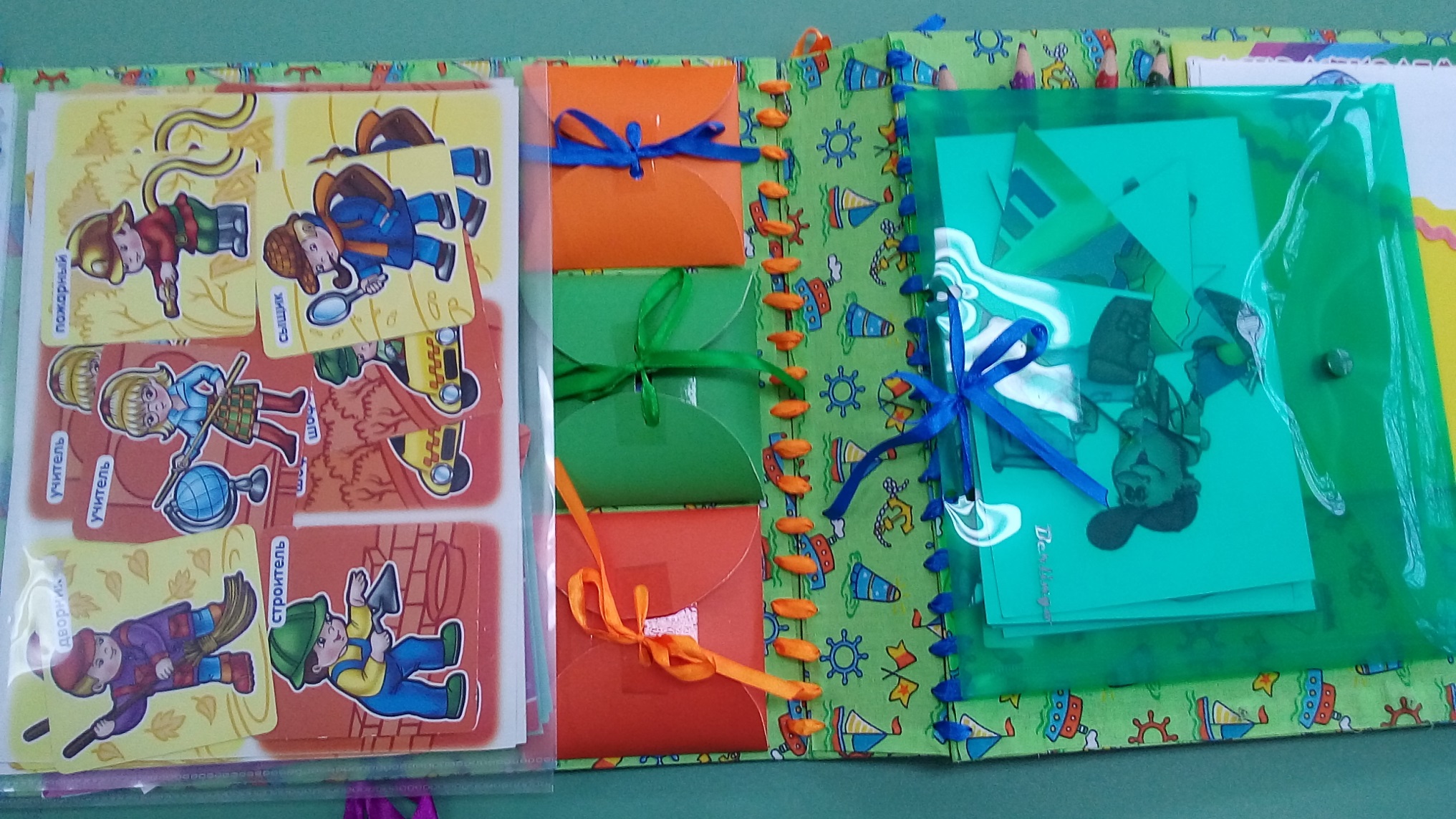 Игровая деятельность
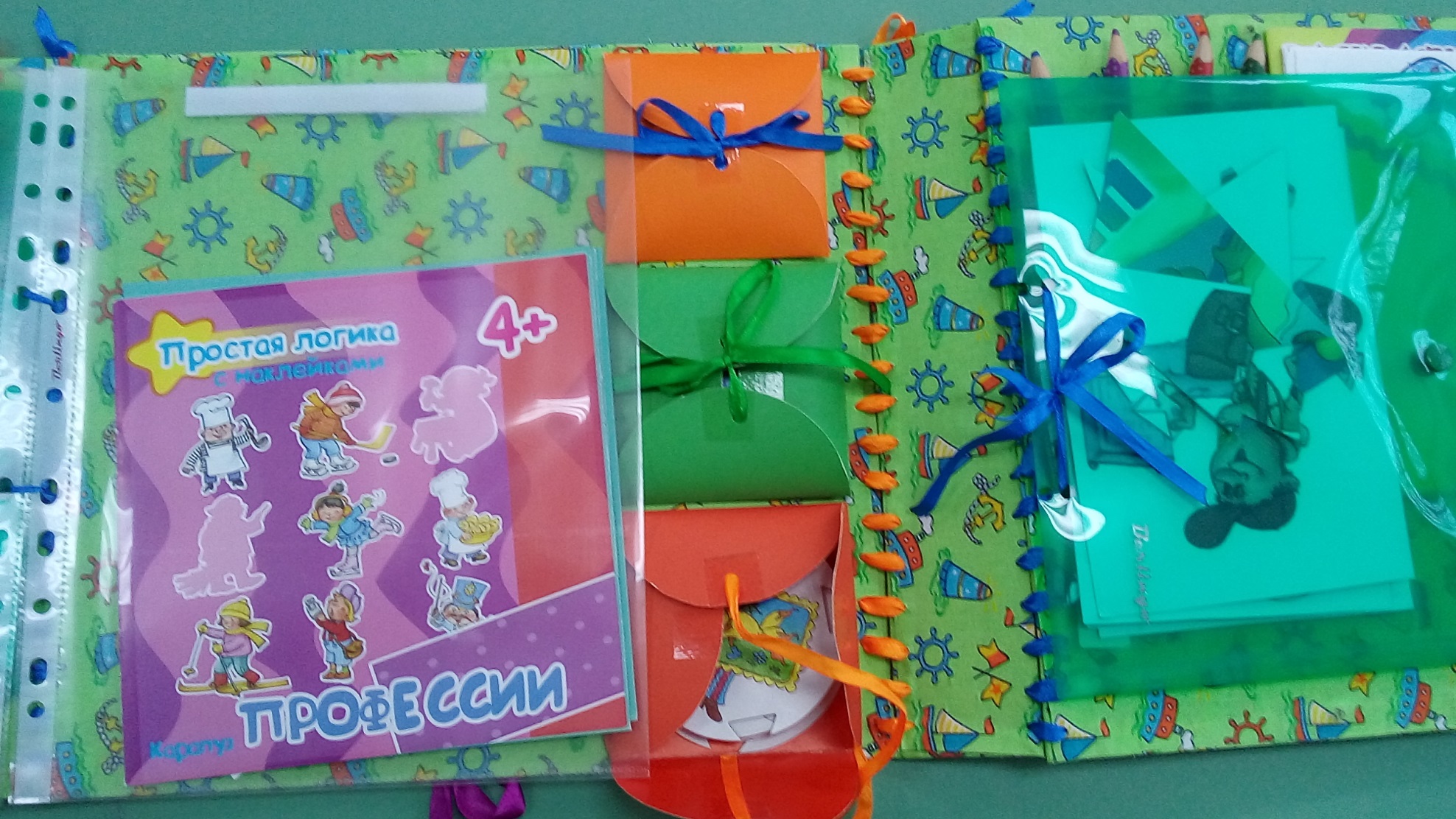 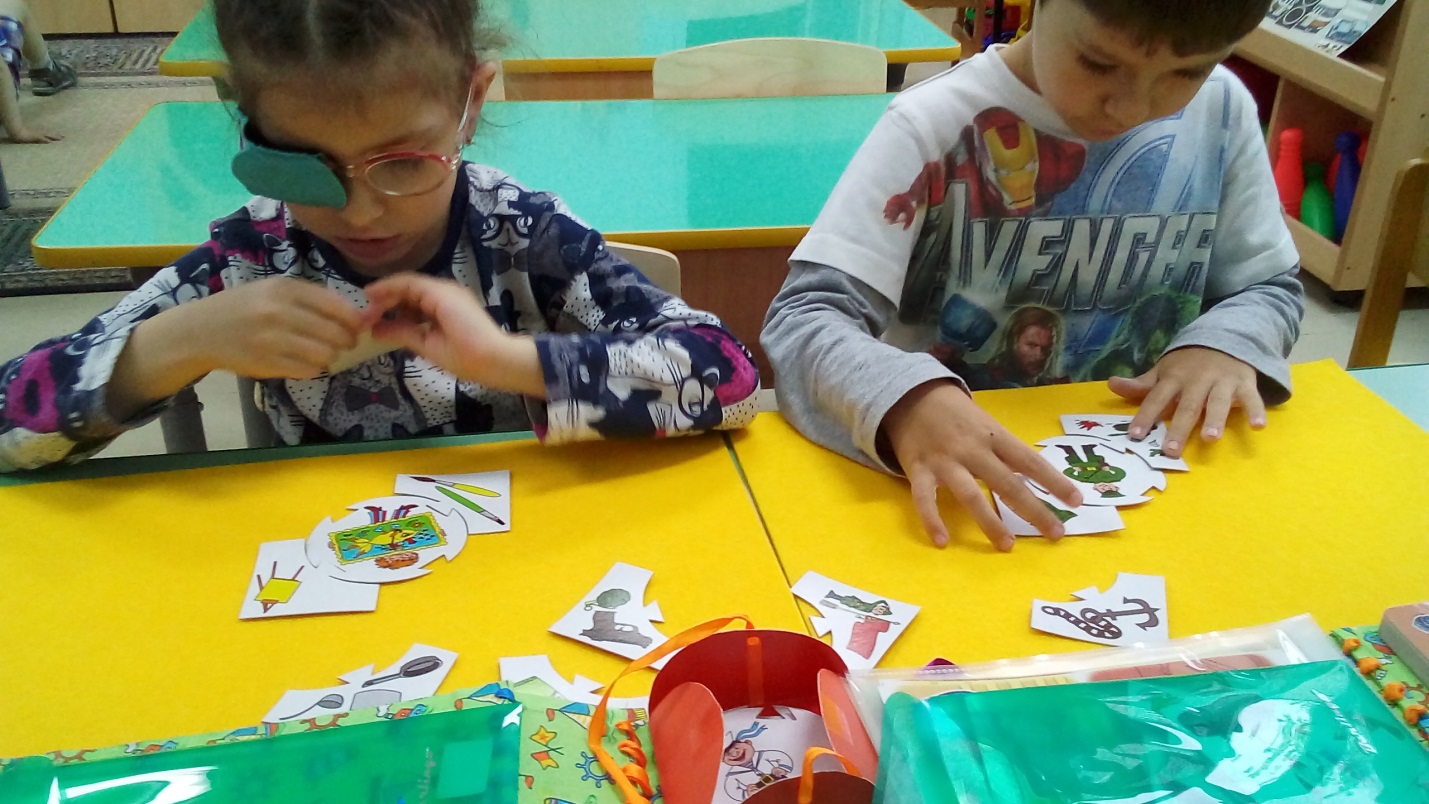 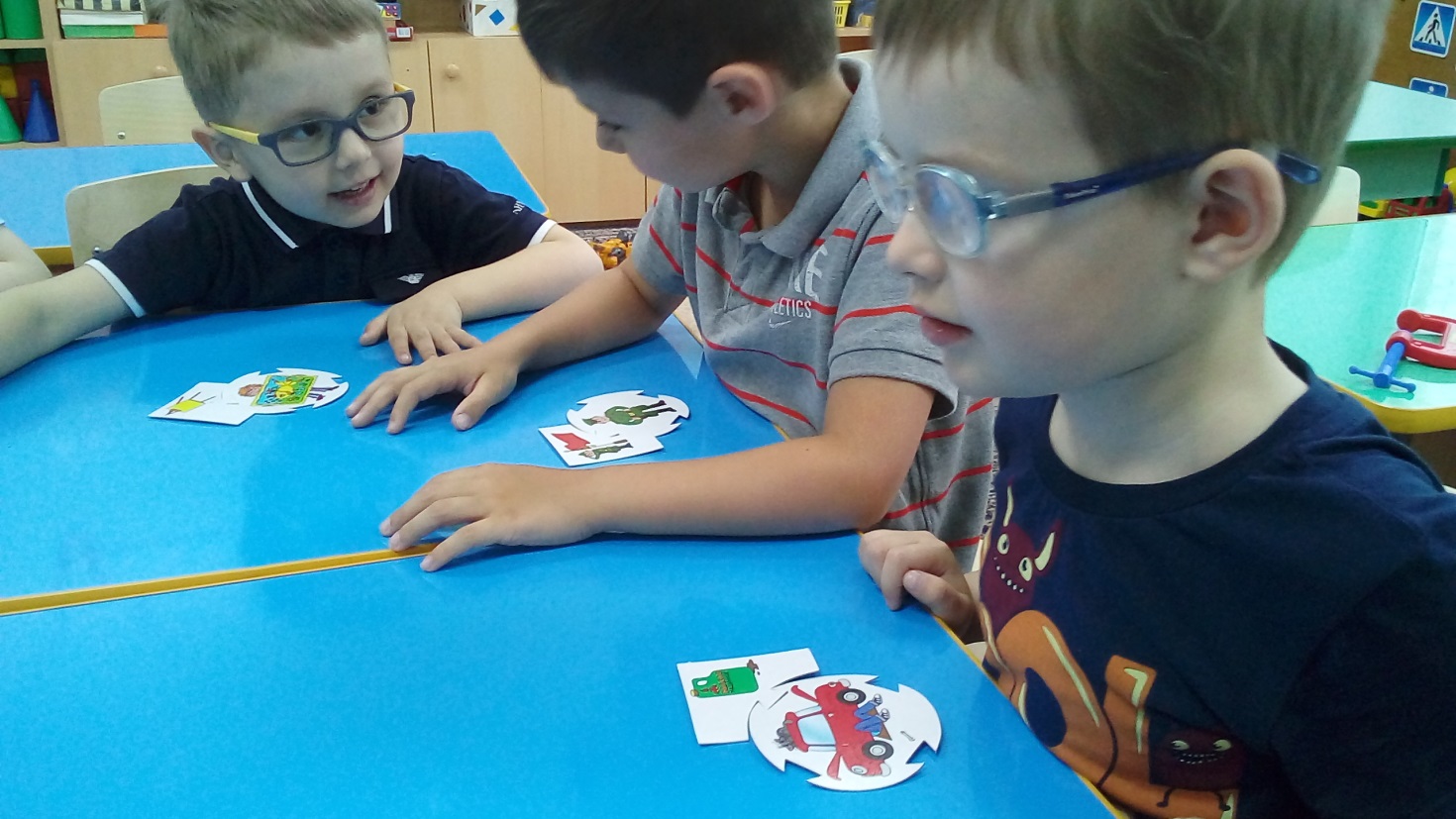 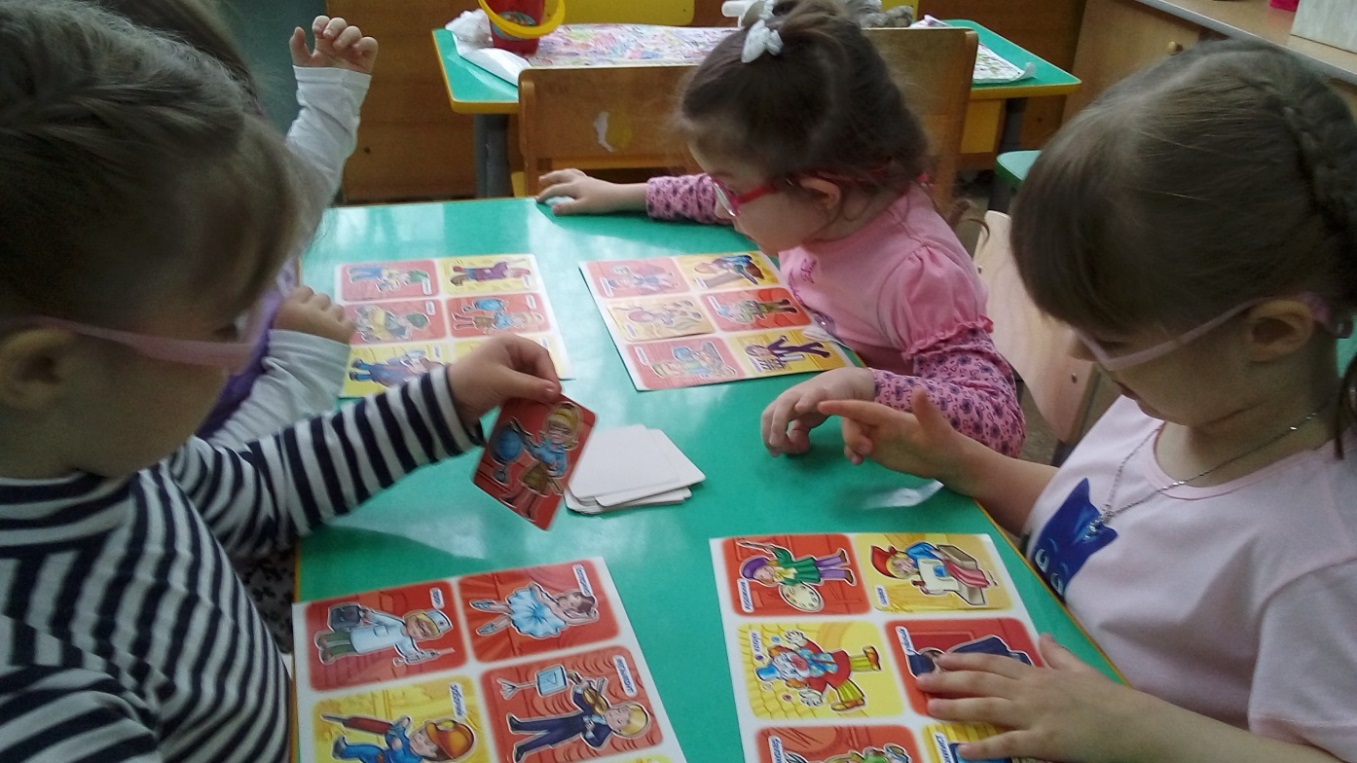 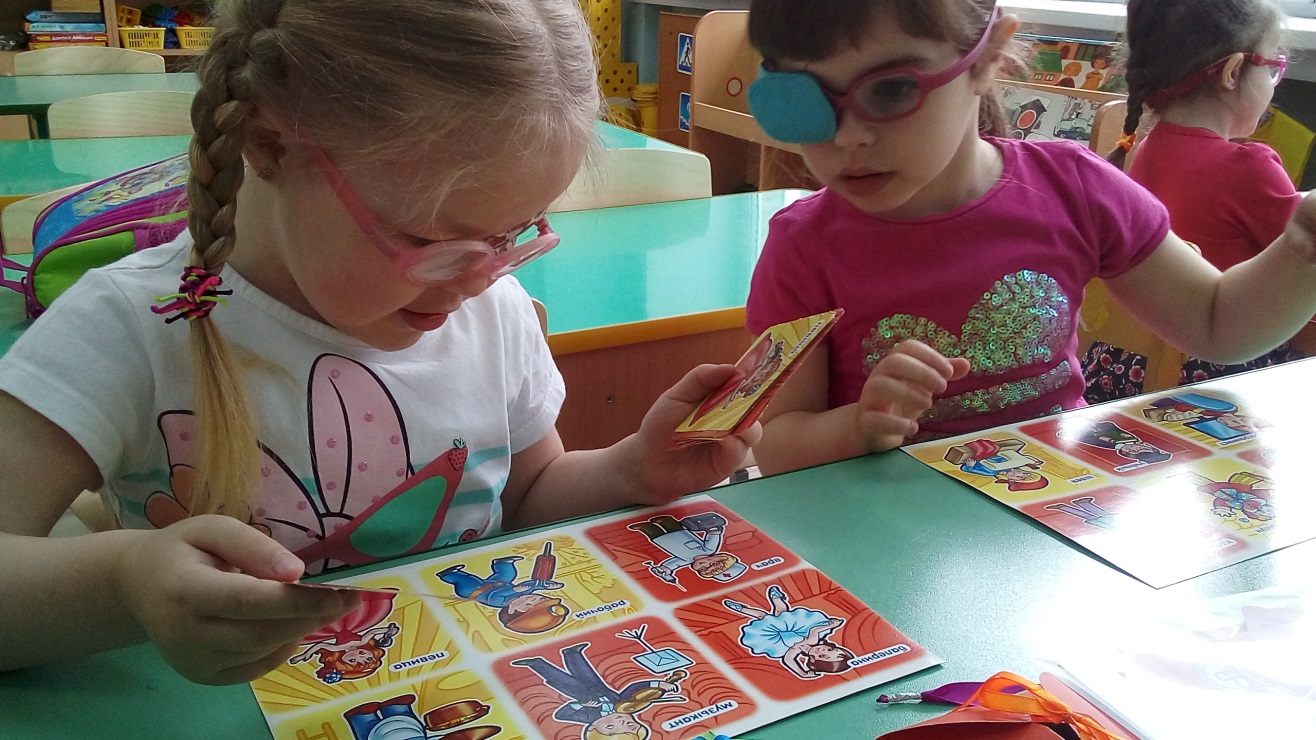 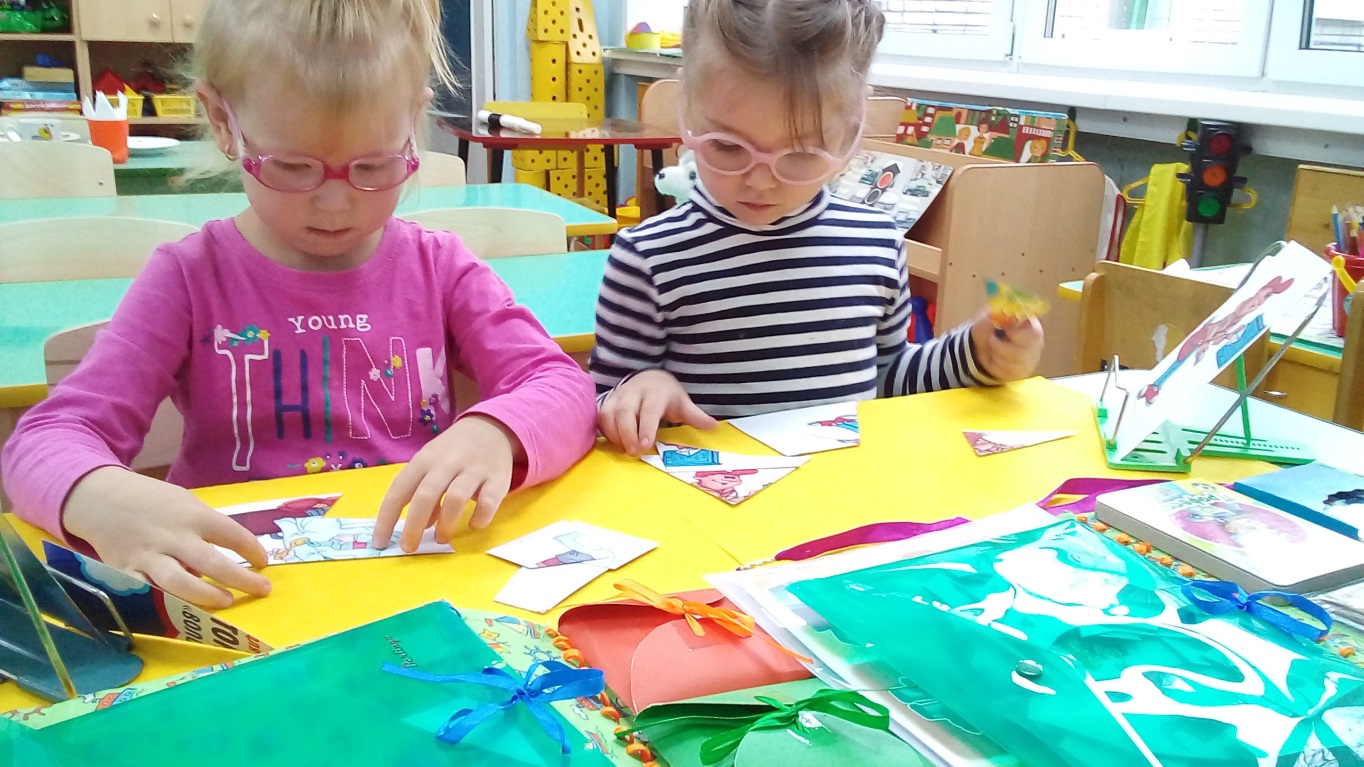 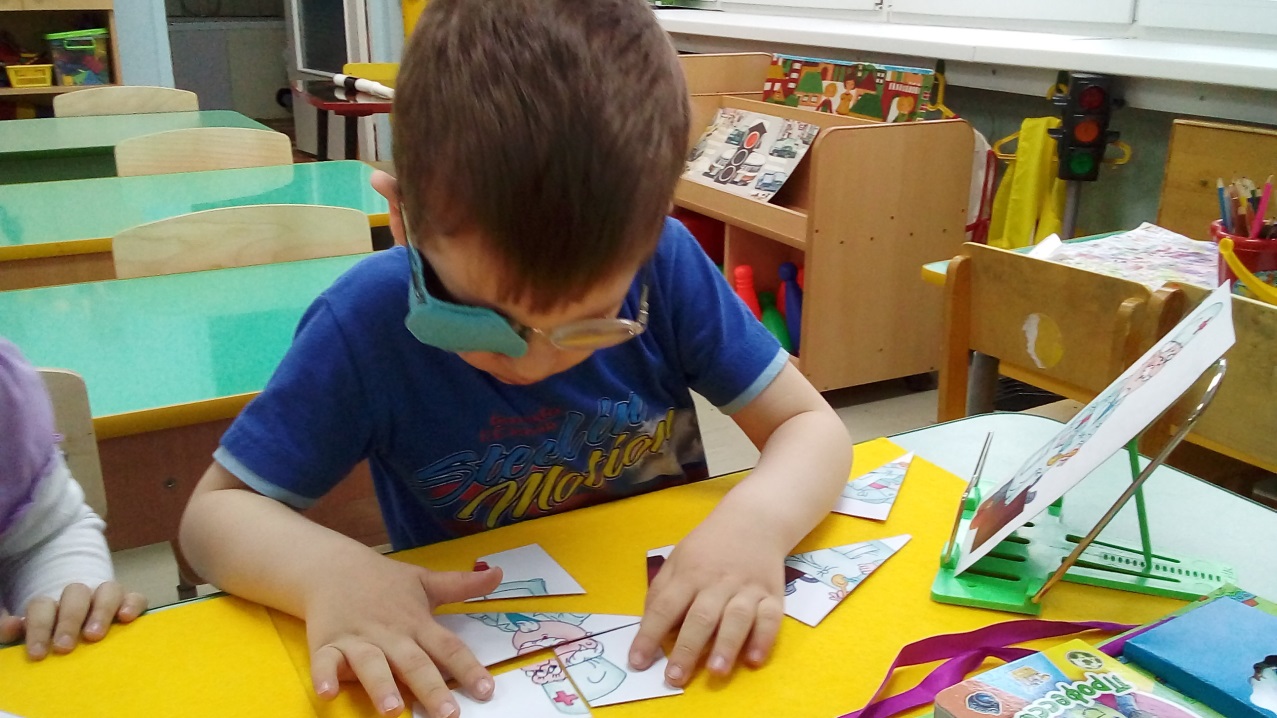 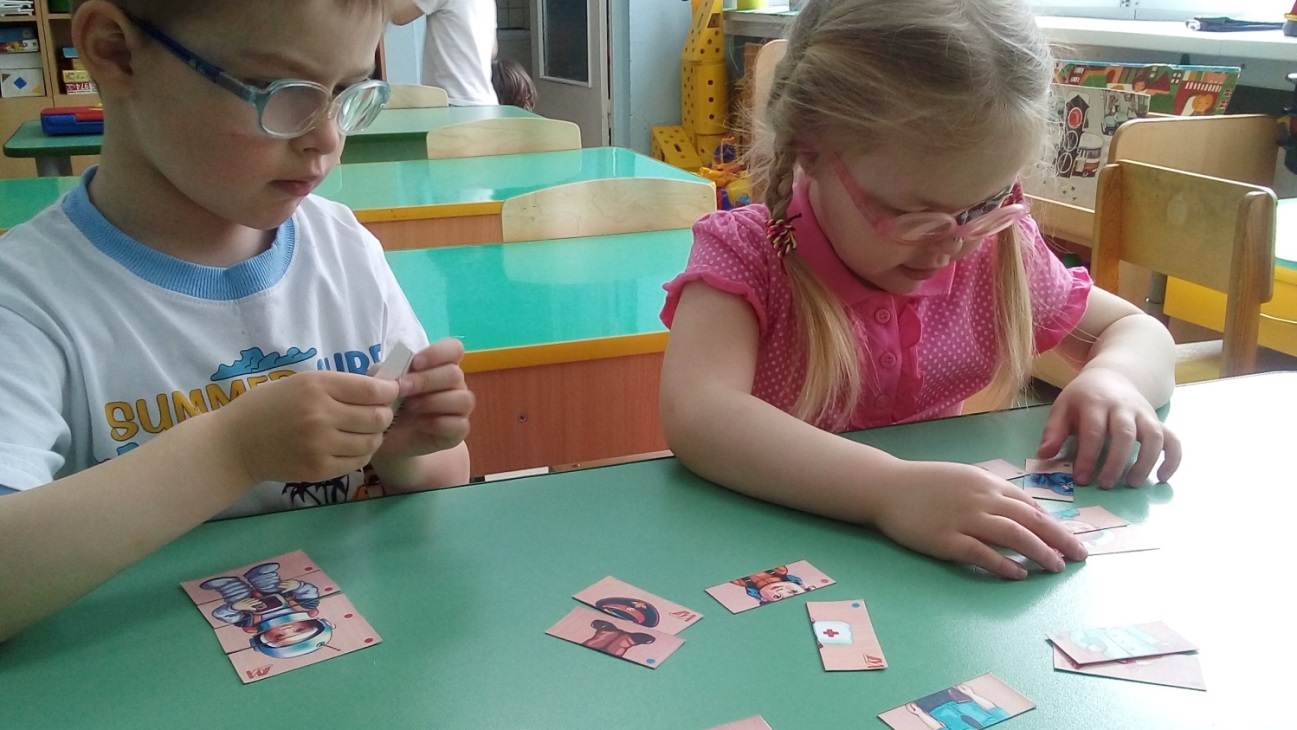 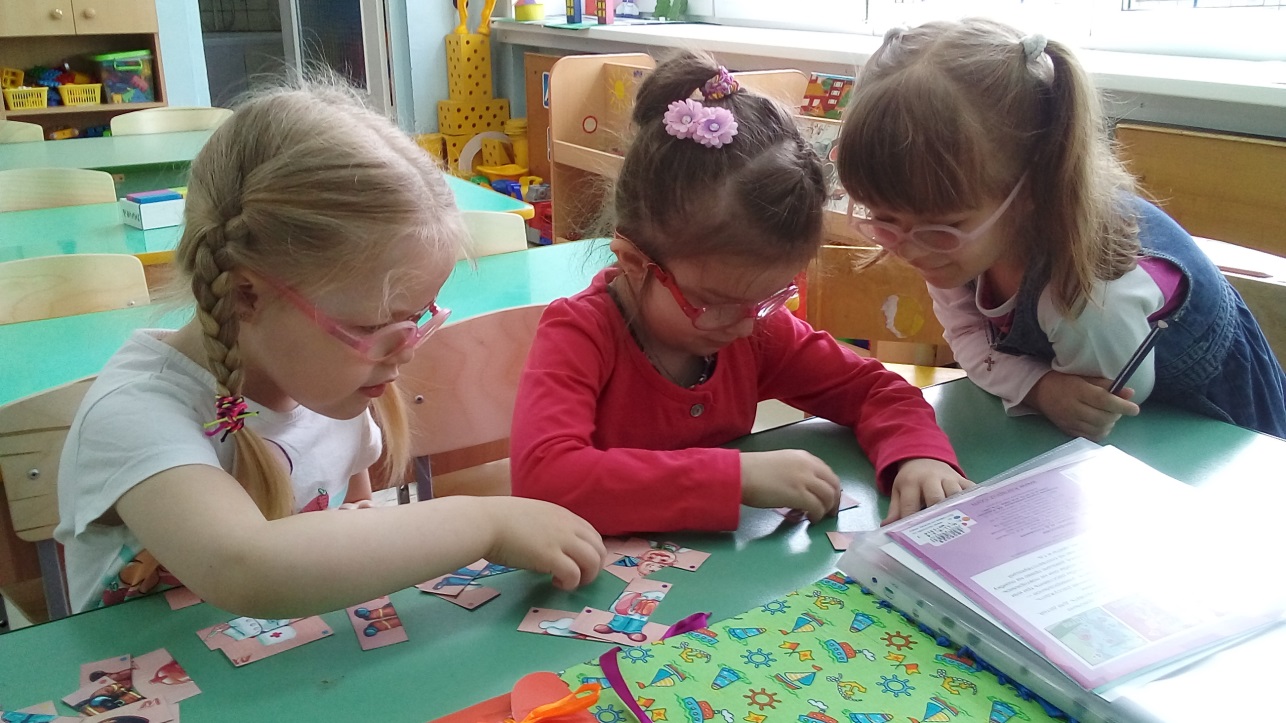 Образовательная область  «Художественно-эстетическое  развитие»
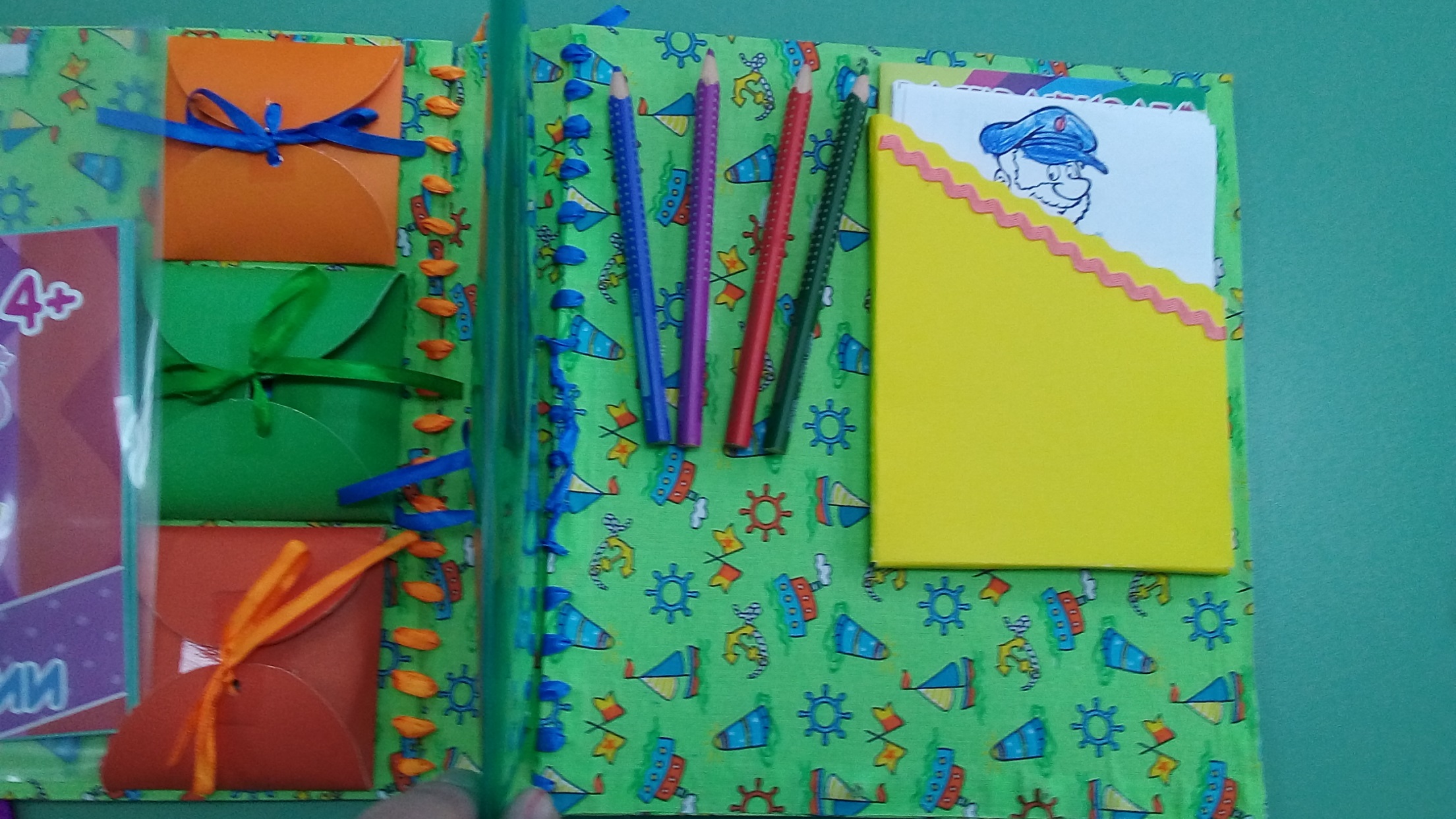 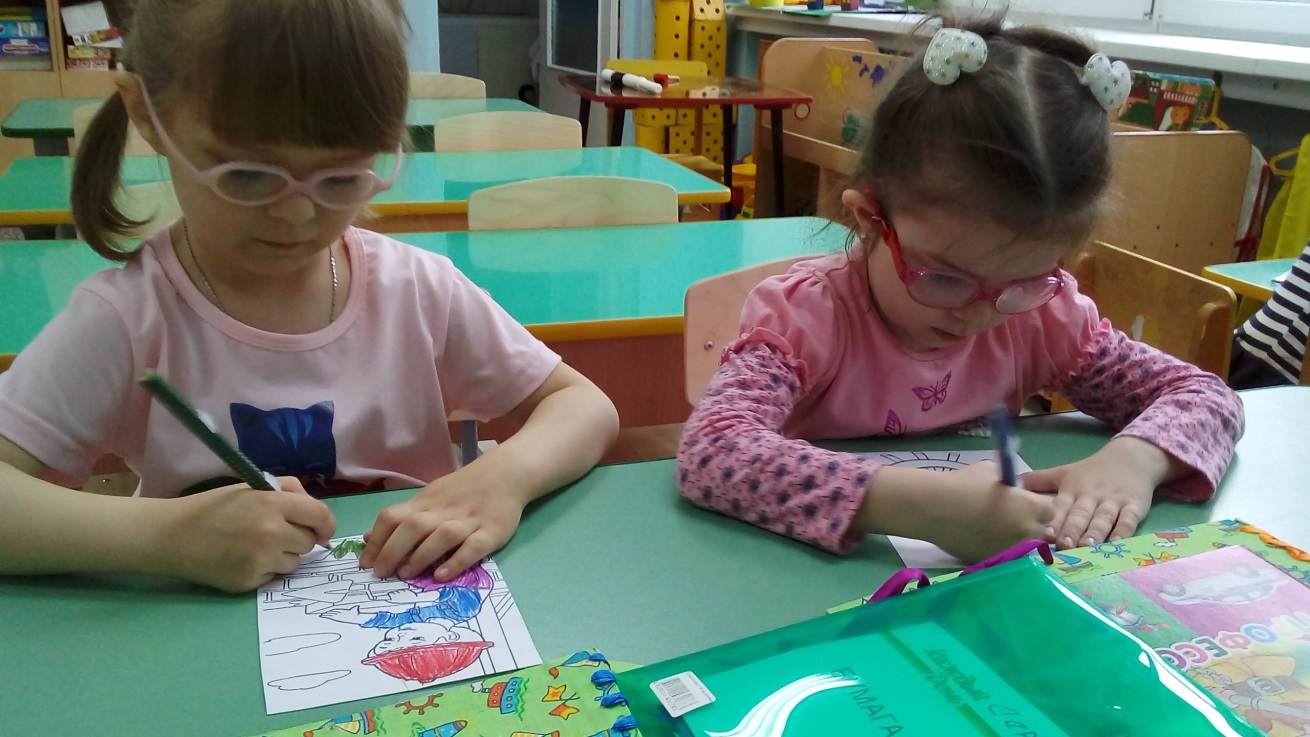 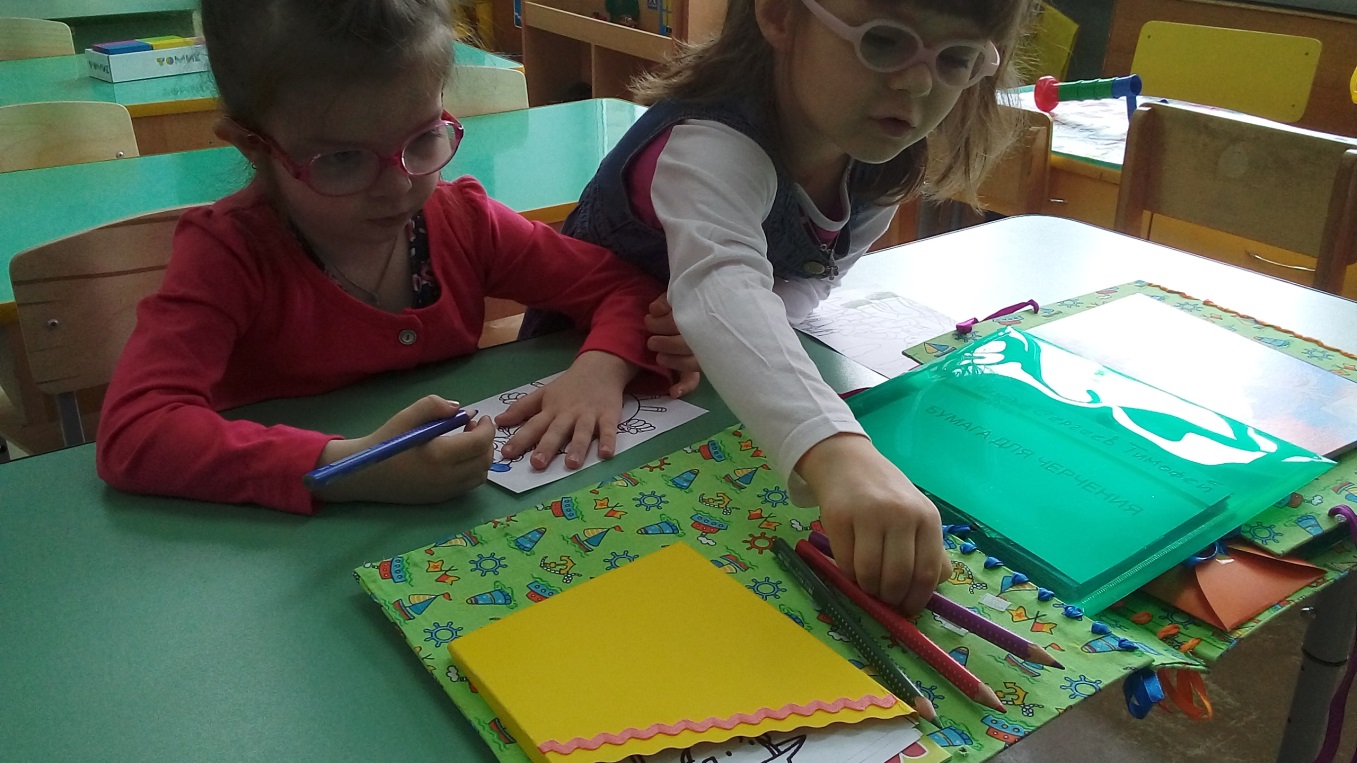 Развитие зрительного восприятия
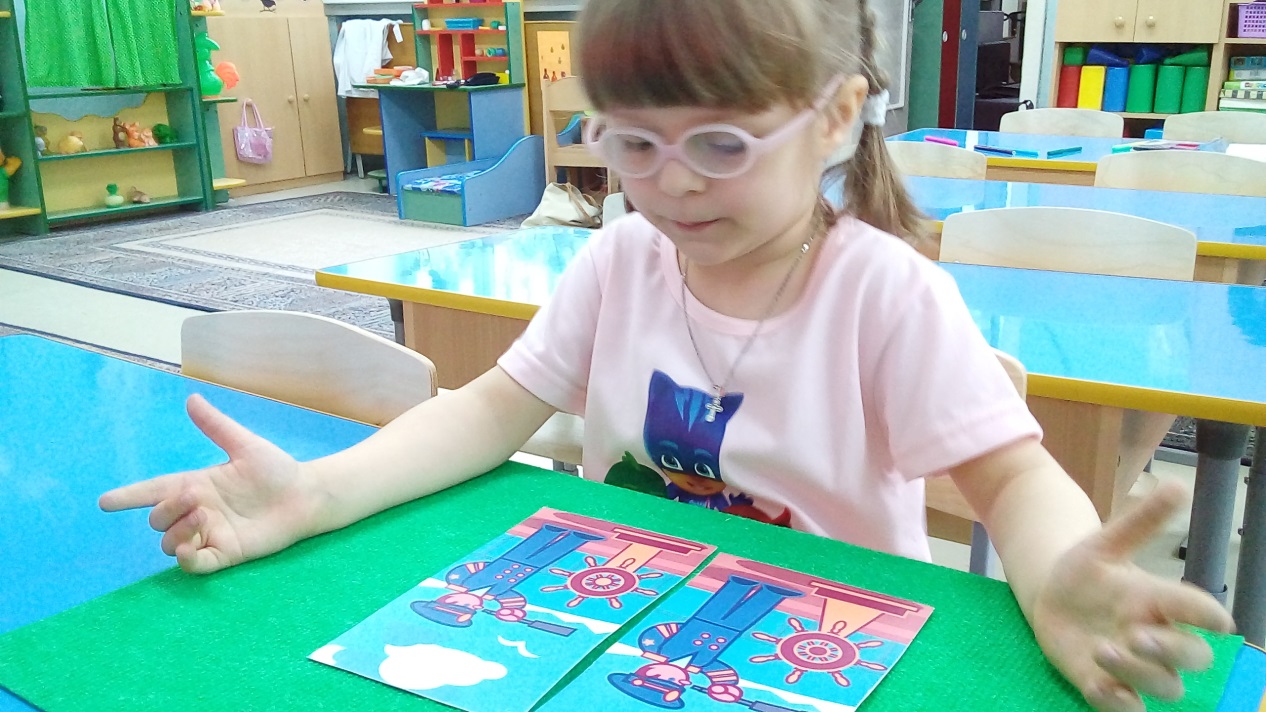 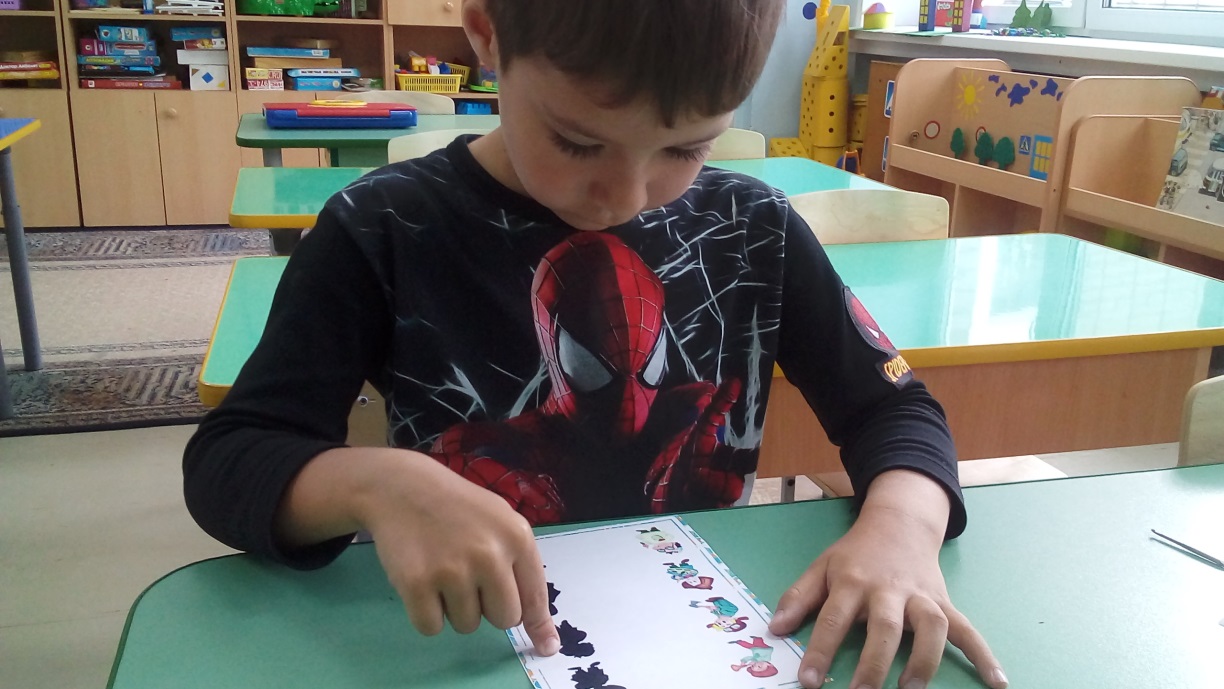 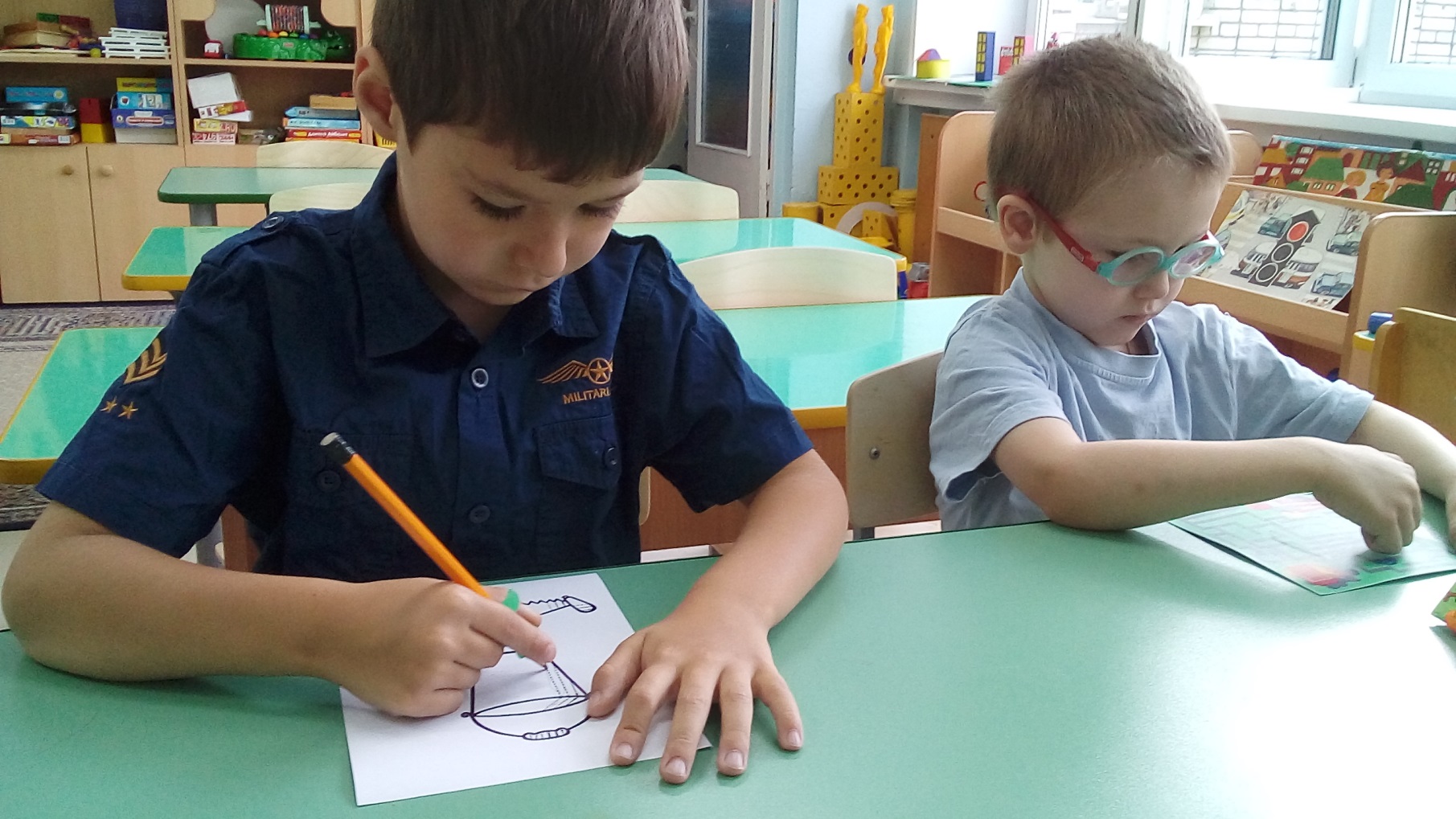 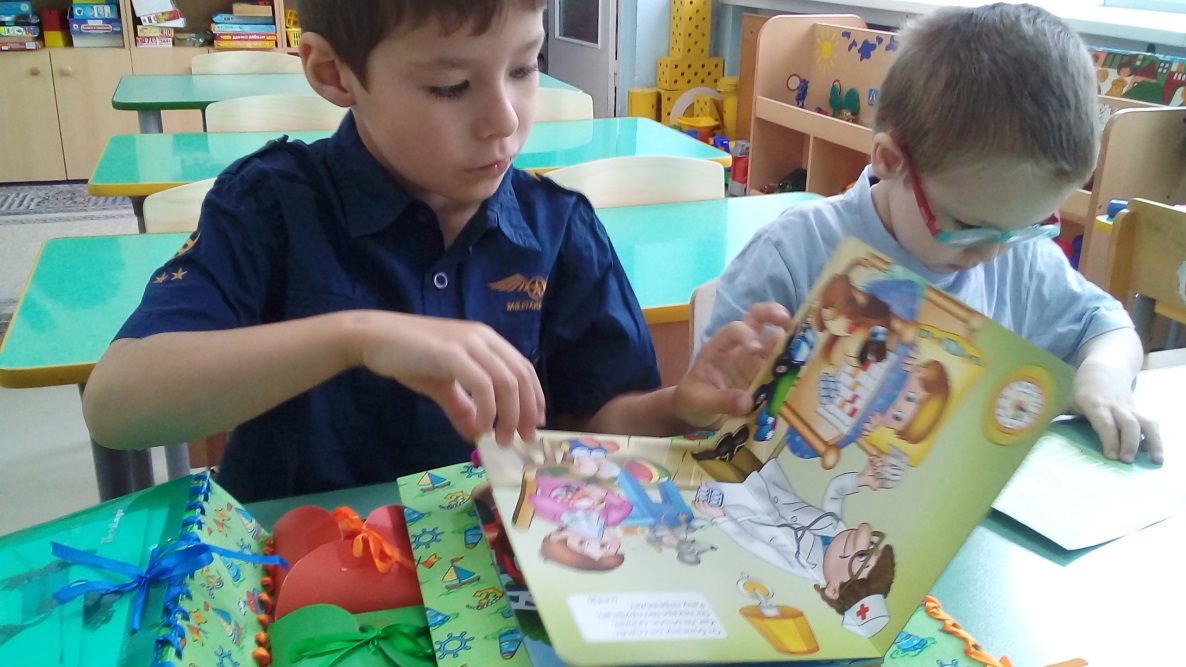 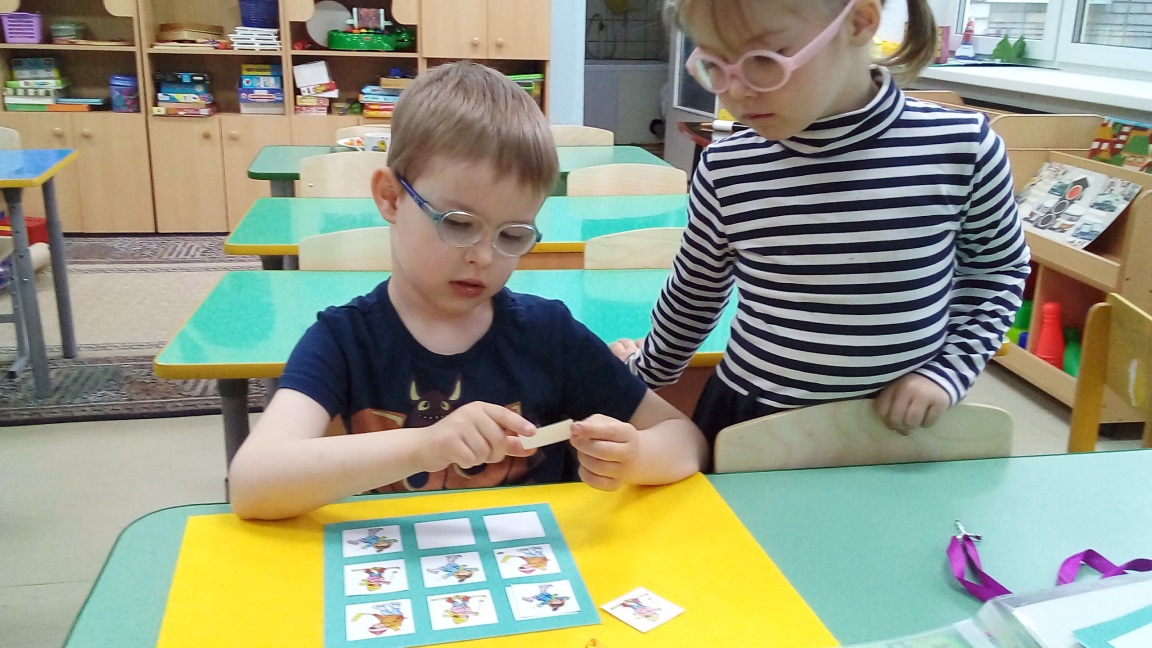 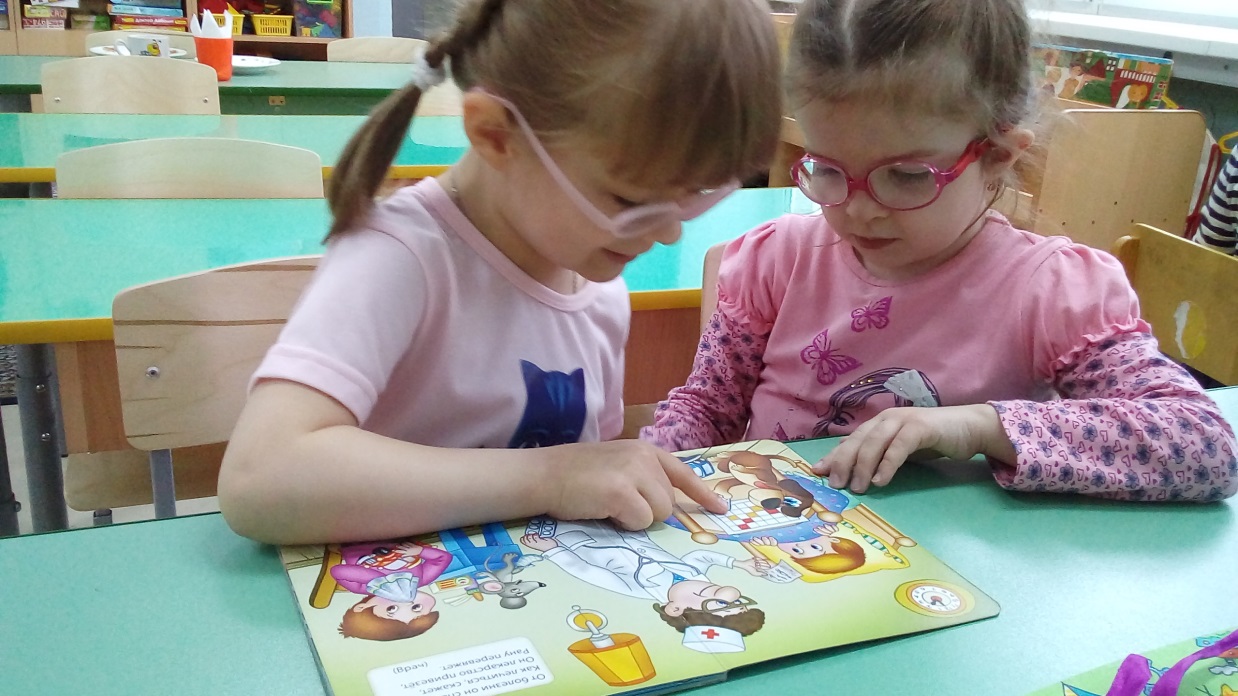